Figures and Tables
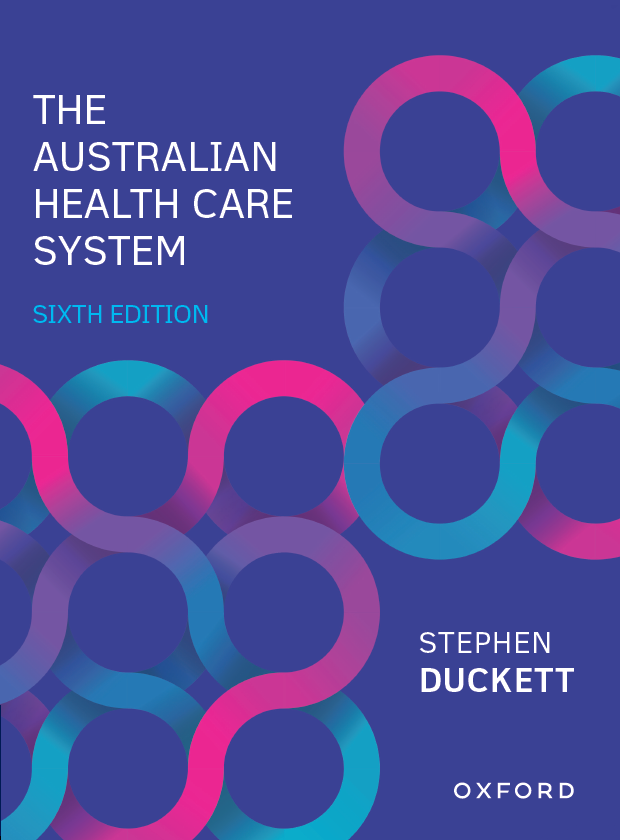 The Australian Health Care System
Sixth Edition
Stephen Duckett
USER AGREEMENT
These slides include resources from The Australian Health Care System, sixth edition, and are made available for teaching use only to those using the book as a text in their courses. Users are free to copy and modify the material as needed for teaching purposes (e.g. incorporating them into lecture notes/slides or student handouts), provided that the authors are acknowledged. The slides can be placed on university-controlled unit or subject-related websites (that are password protected), as long as these are restricted to student use and not accessible to the public at large. Permission from the publisher should be sought to use the slides in any other manner.

© Oxford University Press 2022
CHAPTER 4
THE HEALTH WORKFORCE
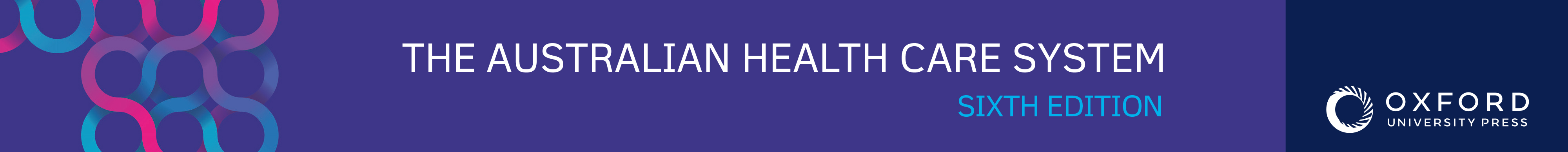 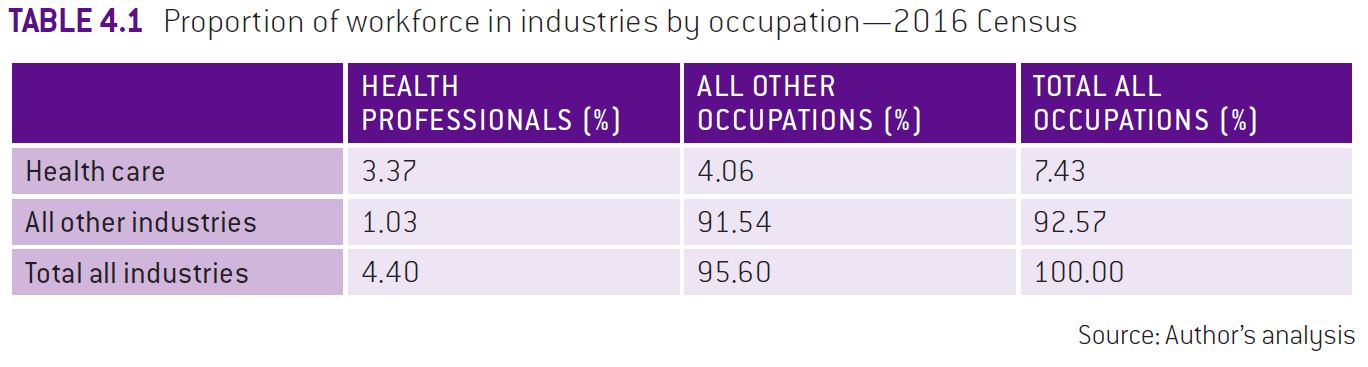 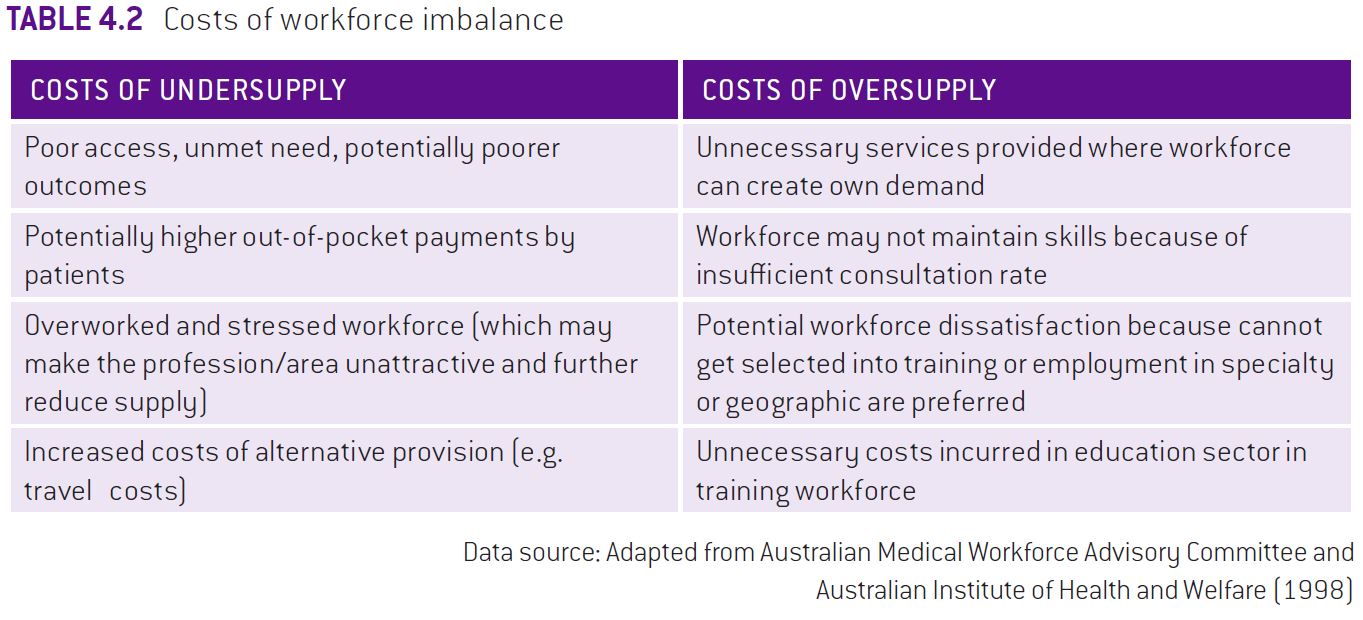 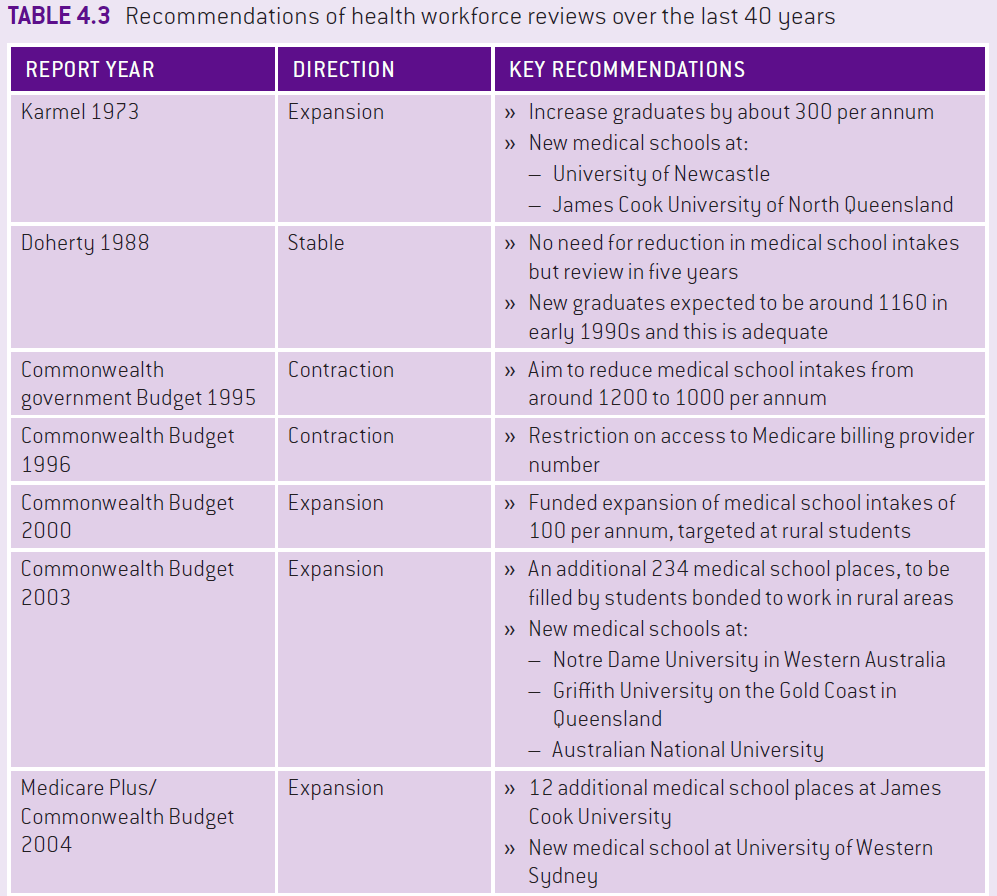 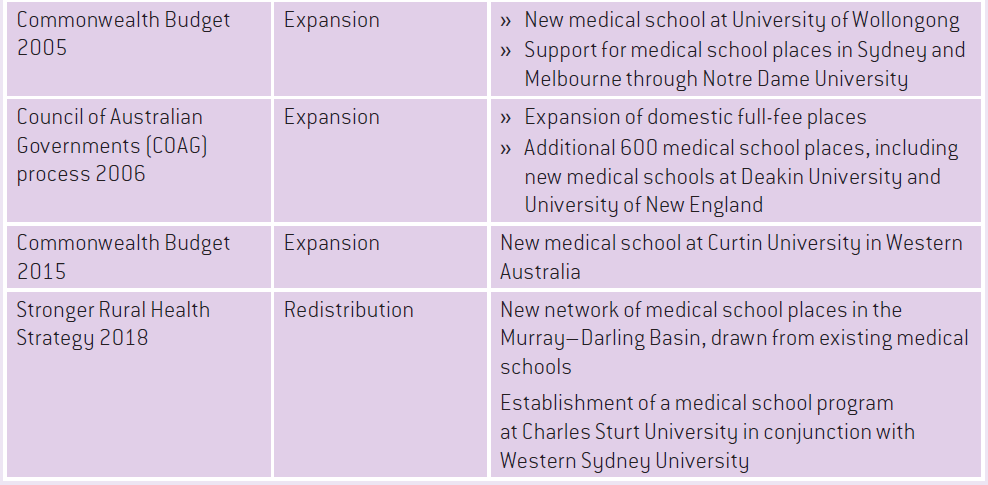 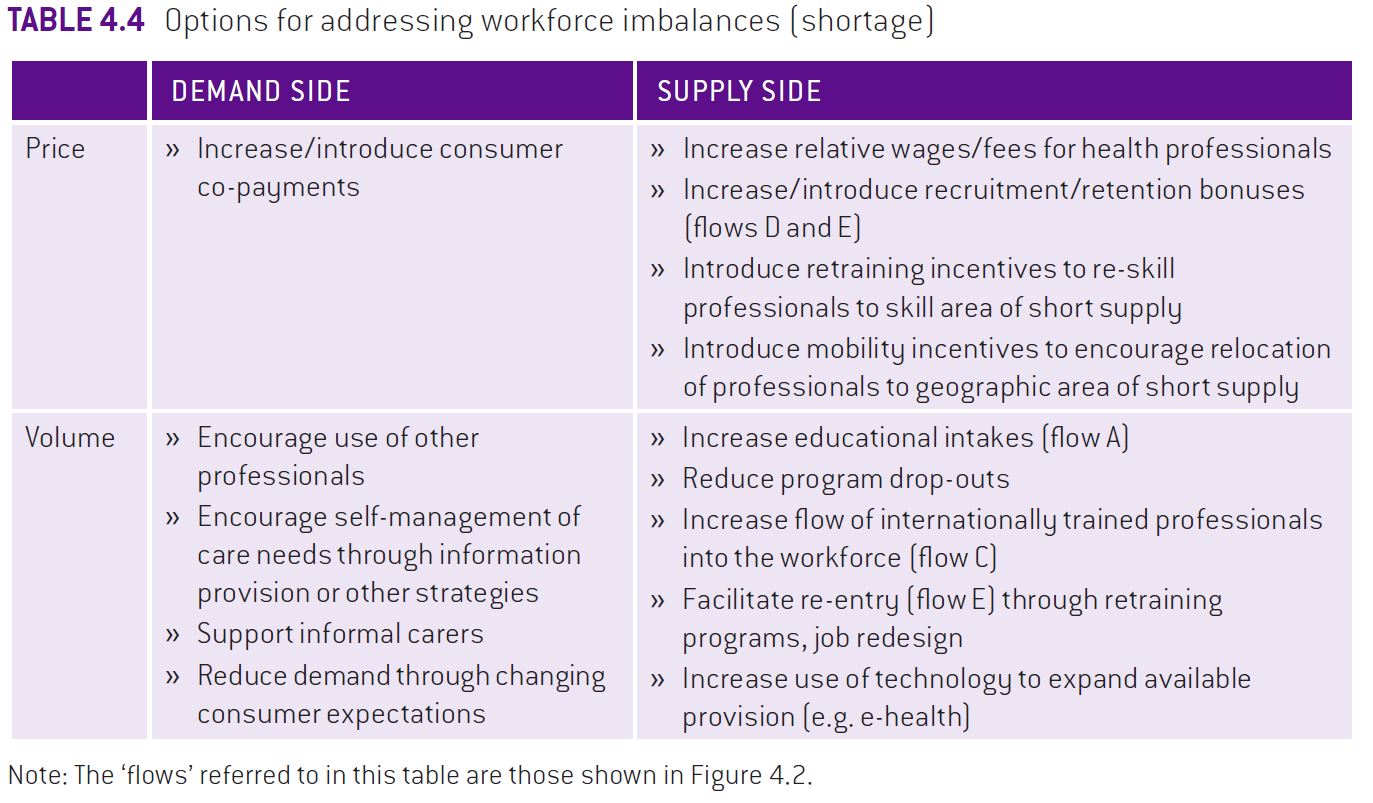 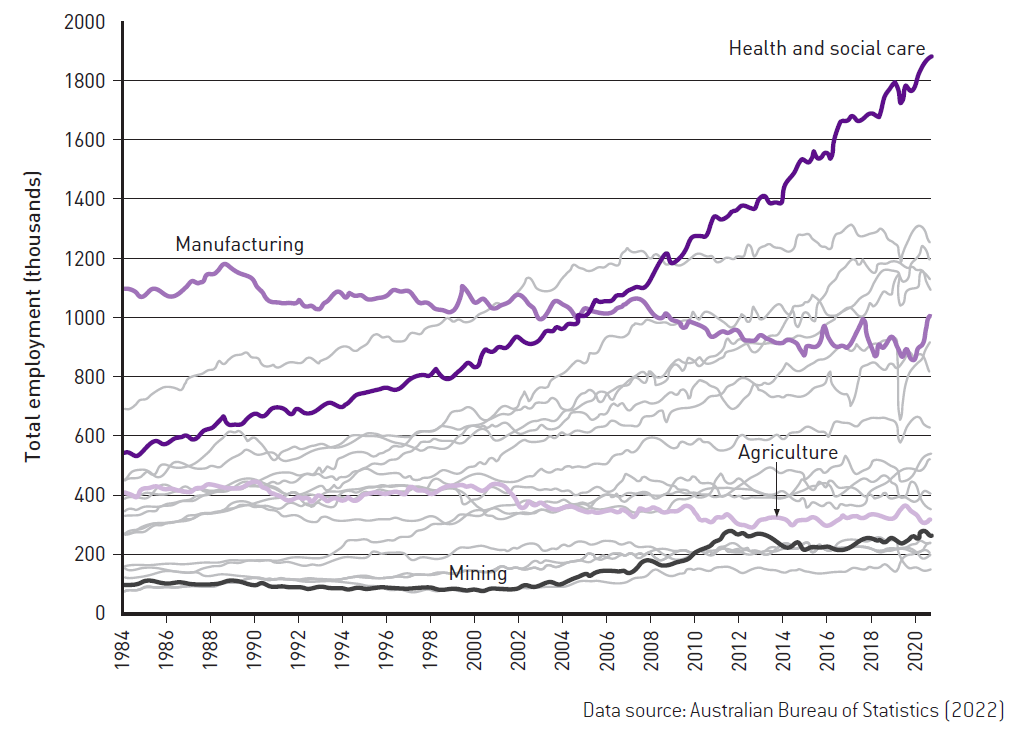 FIGURE 4.1 Number of people in various industries (thousands)
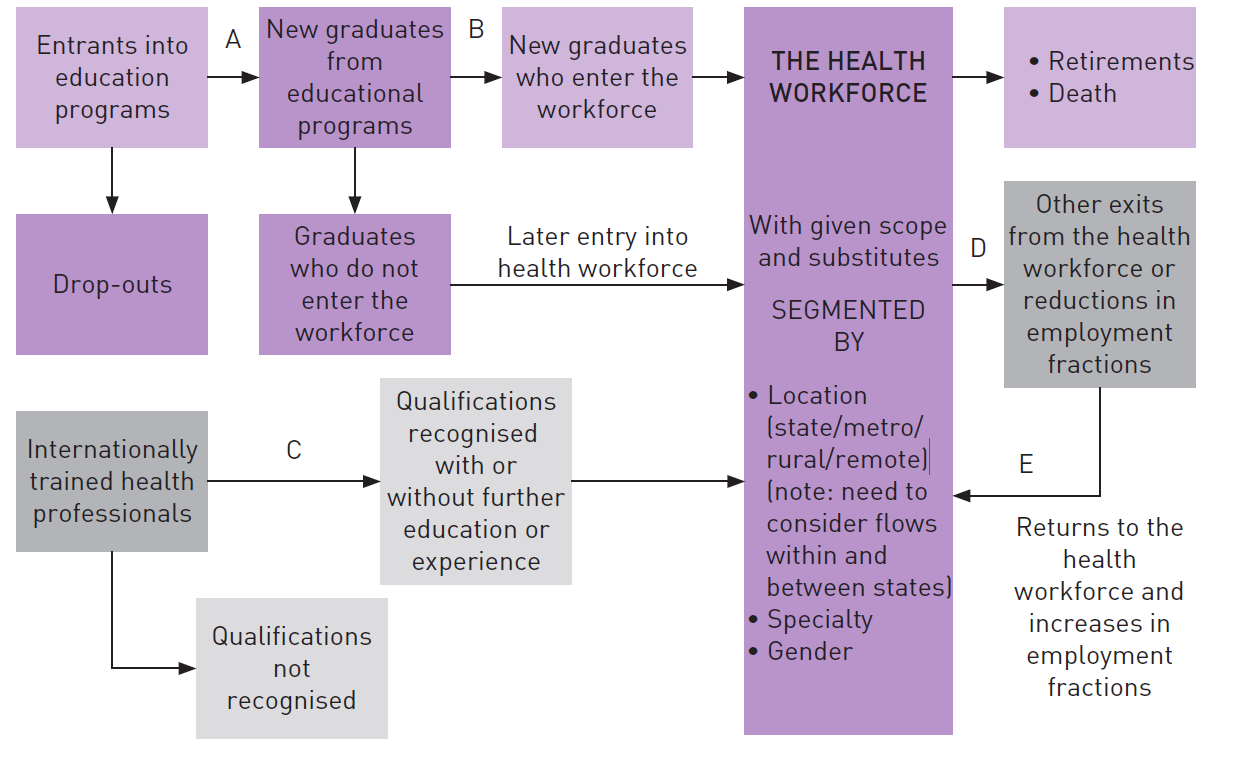 FIGURE 4.2 Factors affecting health workforce supply
FIGURE 4.3 Replacement rate for medical, physiotherapy, occupational therapy and pharmacy
professions
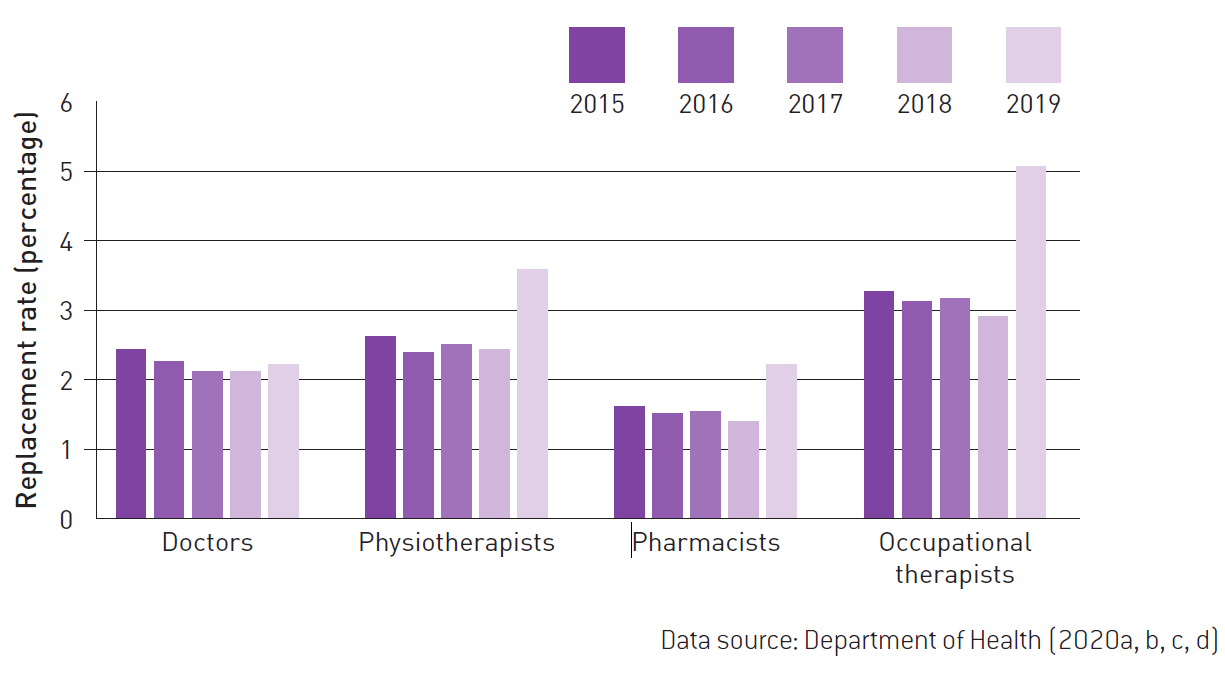 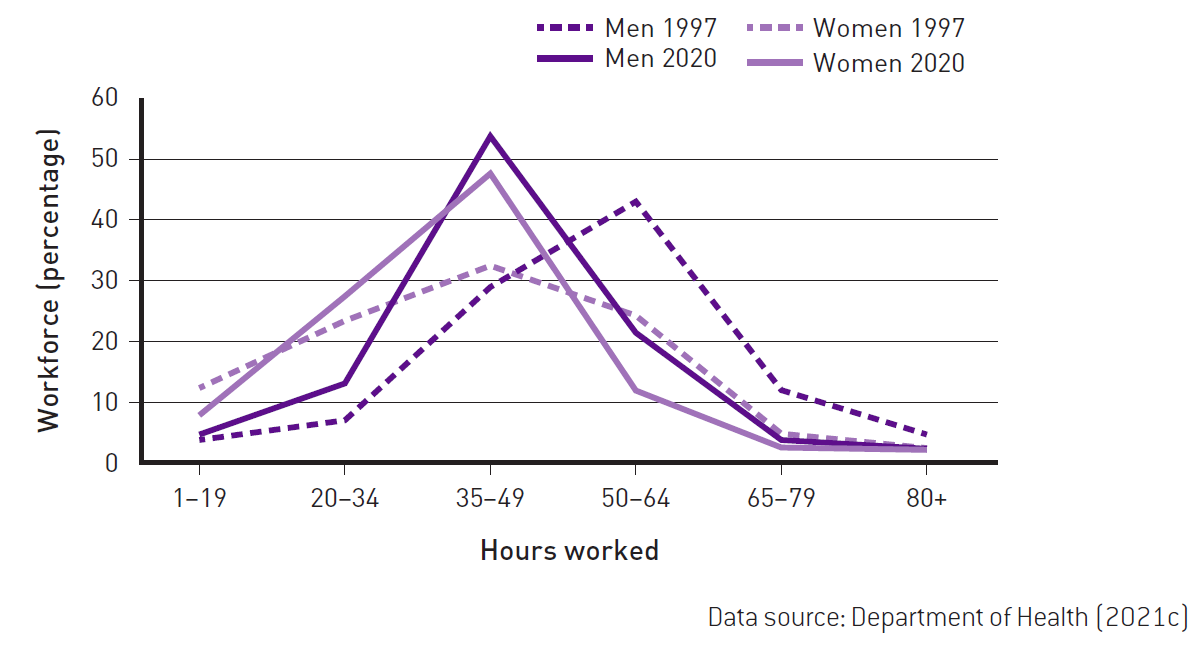 FIGURE 4.4 Employed medical clinician workforce by hours worked per week, by gender,Australia, 1997 and 2020
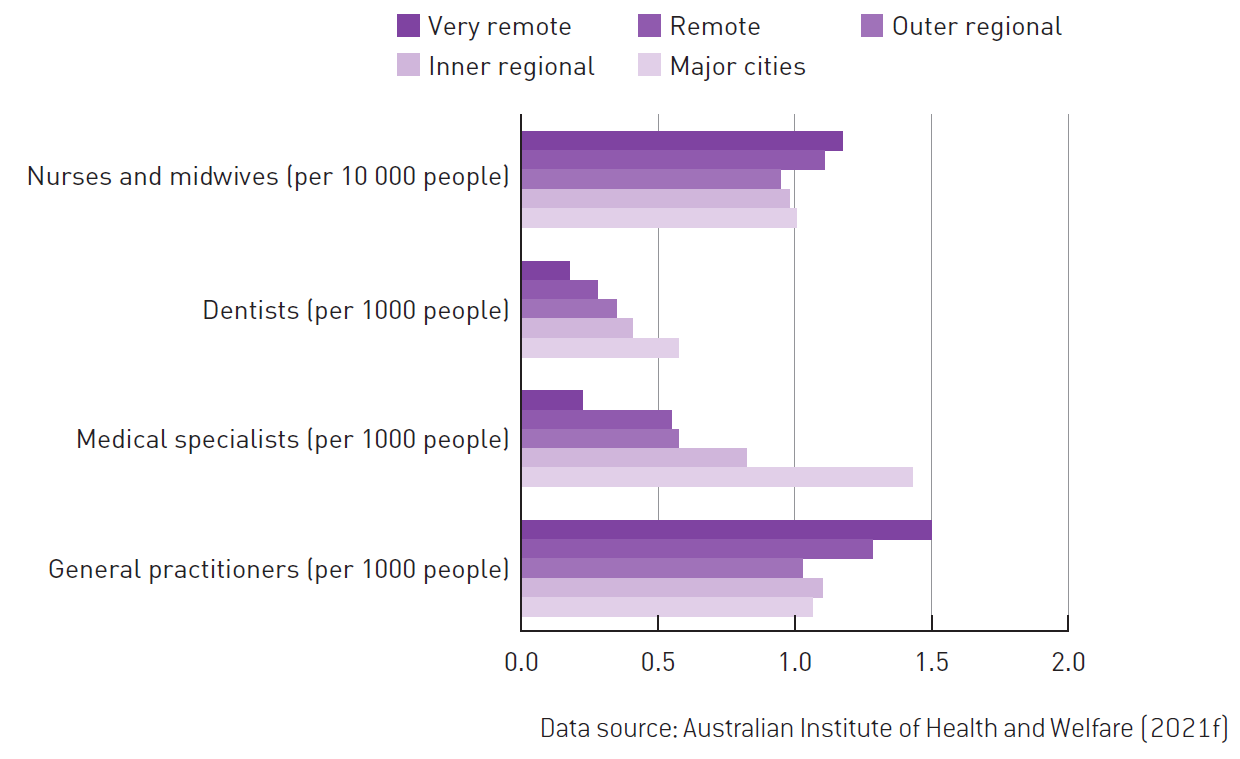 FIGURE 4.5 Clinical full-time equivalent rate per population by remoteness, Australia, 2017
FIGURE 4.6 Percentage growth in medical specialists versus population growth
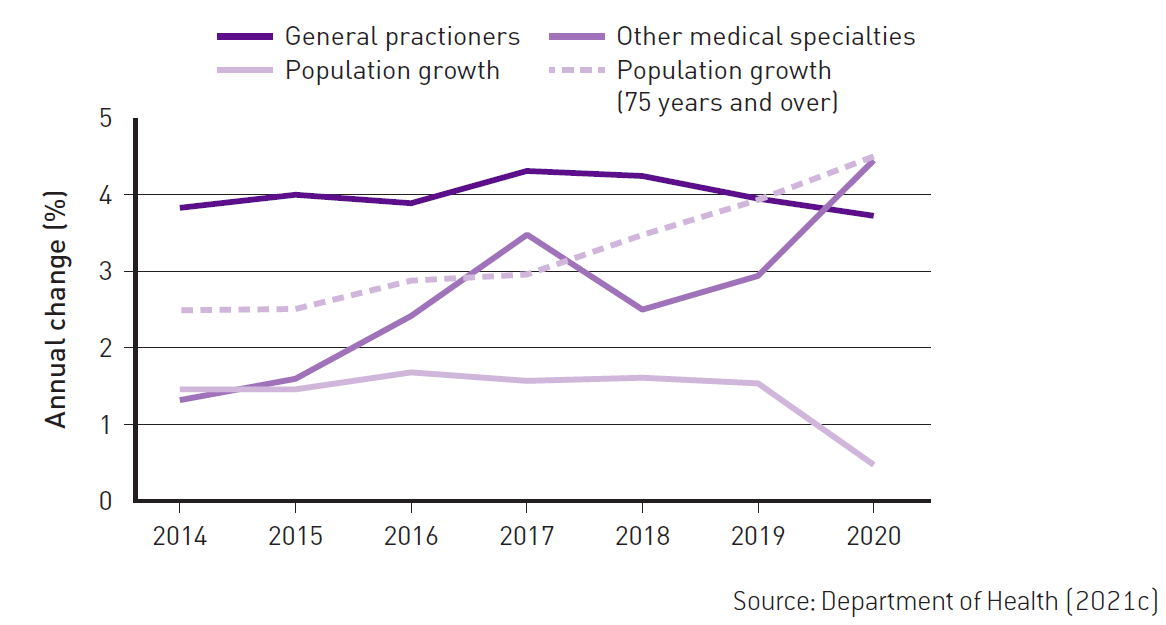 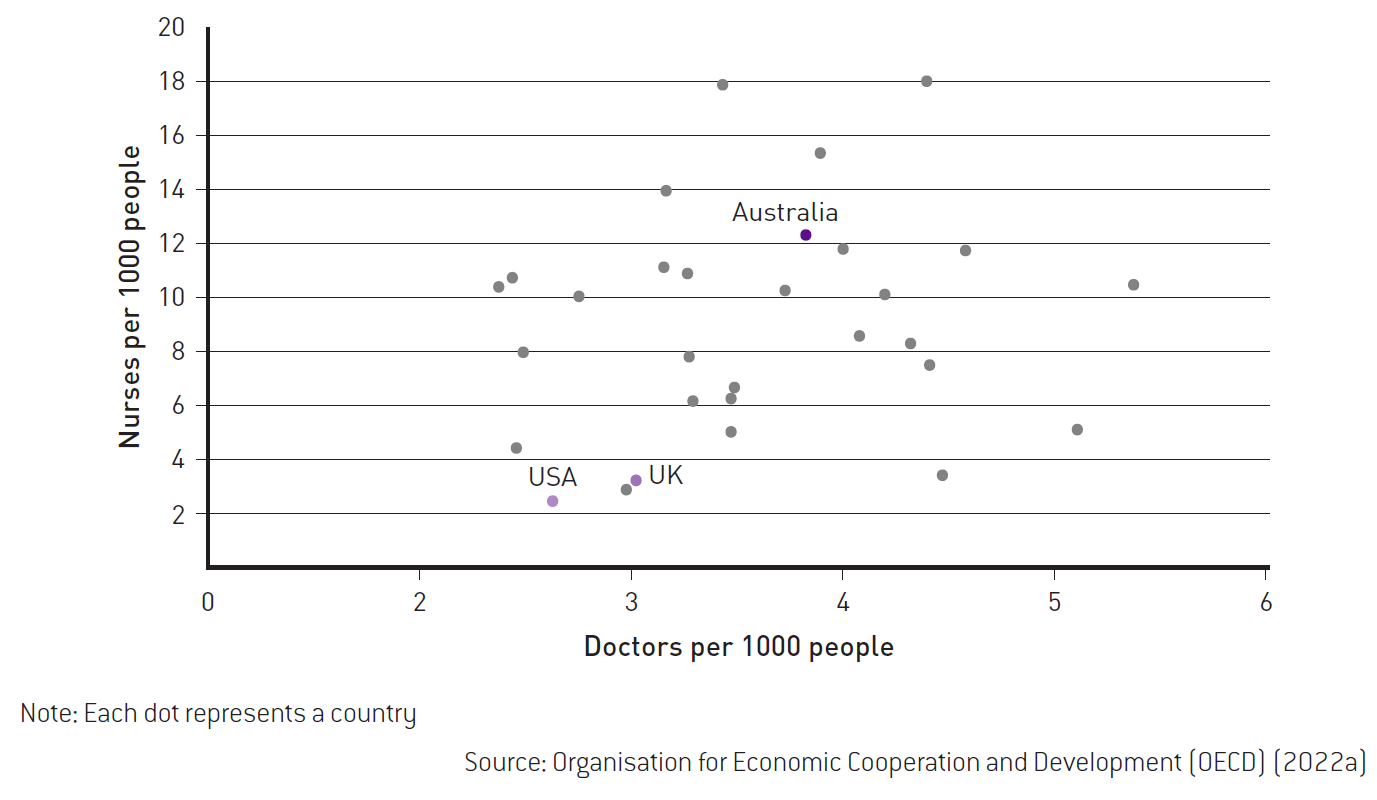 FIGURE 4.7 Practising doctors and nurses per 1000 people, OECD countries, 2020 or
closest year
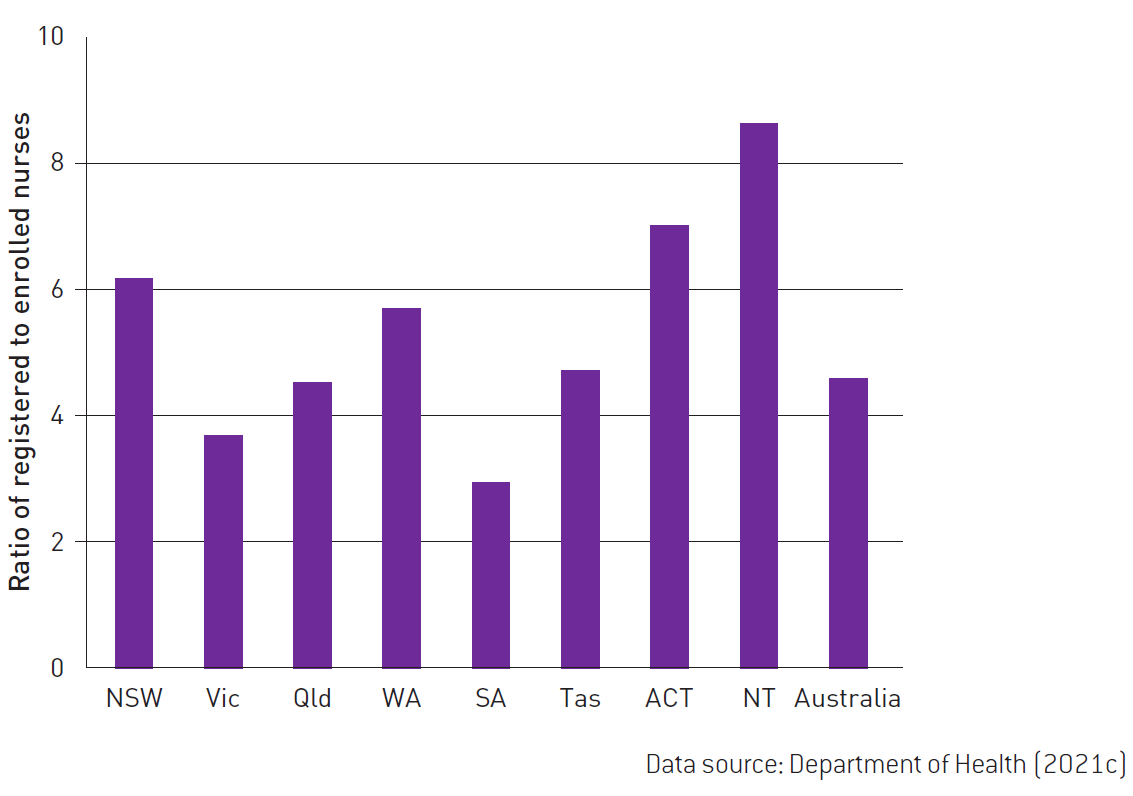 FIGURE 4.8 Ratio of employed registered nurses to enrolled nurses, by state and territory,
Australia, 2017